বিসমিল্লাহির রাহমানির রাহিম
পরম করুণাময় আল্লাহর নামে শুরু করছি।
স্বাগতম
পরিচিতি
মো: আখের আলী (সুজন)
সহকারী প্রধান শিক্ষক
দিনাজপুর কালেক্টরেট স্কুল এন্ড কলেজ
পরিচিতি
শ্রেণি: অষ্টম
বিষয়: গণিত
অধ্যায়: দুই
পাঠ : ০১
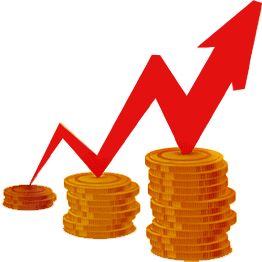 ক্রয় ১০০ টাকা বিক্রয় ১২০ টাকা।
আজকের পাঠ
লাভ-ক্ষতি
শিখনফল
লাভ-ক্ষতি কী তা বলতে পারবে।
লাভ-ক্ষতি সংক্রান্ত সমস্যার সমাধান  করতে পারবে।
লাভ-ক্ষতি
ব্যবসার ক্ষেত্রে দোকান ভাড়া, পরিবহন খরচ ও অন্যান্য আনুষঙ্গিক খরচ পণ্যের ক্রয়মূল্যের সাথে যোগ করে প্রকৃত খরচ নির্ধারণ করা হয়। এ প্রকৃত খরচকে বিনিয়োগ বলা হয়। লাভ- ক্ষতি নির্ণয়ের জন্য এ বিনিয়োগকে ক্রয়মূল্য ধরা হয়।
যে মূ্ল্যে ঐ পণ্য বিক্রয় করা হয় তাকে বিক্রয়মূল্য বলা হয়।
ক্রয়মূল্যের চেয়ে বিক্রয়মূল্য বেশি হলে লাভ হয় ।
ক্রয়মূল্যের চেয়ে বিক্রয়মূল্য কম হলে ক্ষতি হয়।
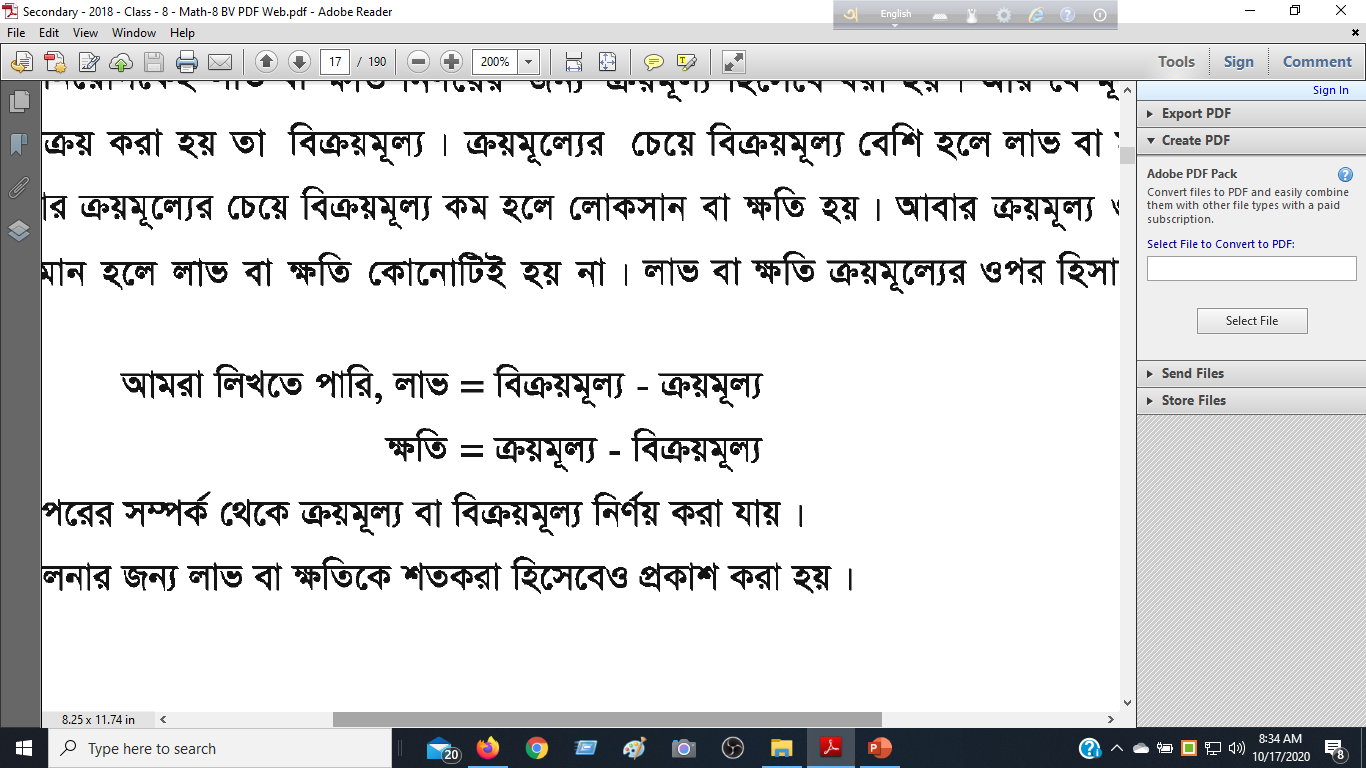 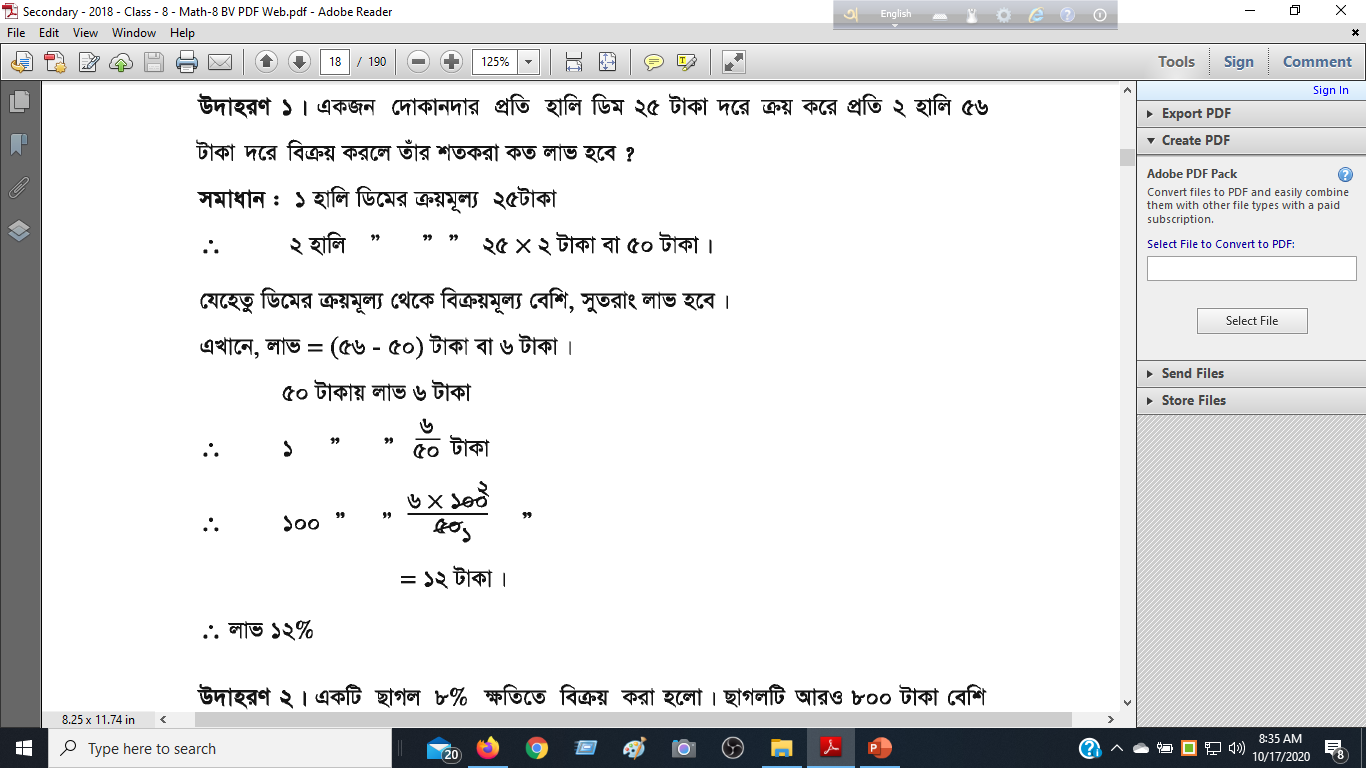 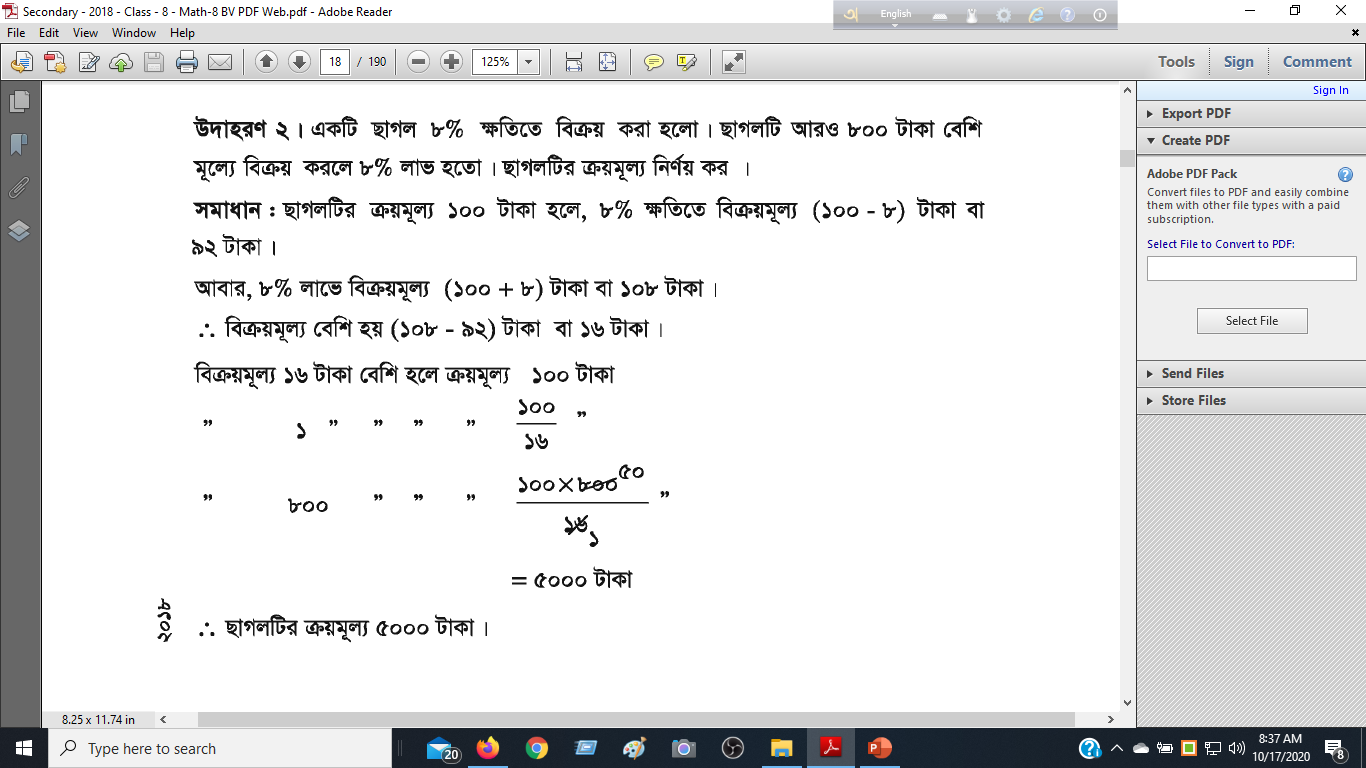 মূল্যায়ন
লাভ = ?
ক্ষতি = ?
বাসার কাজ
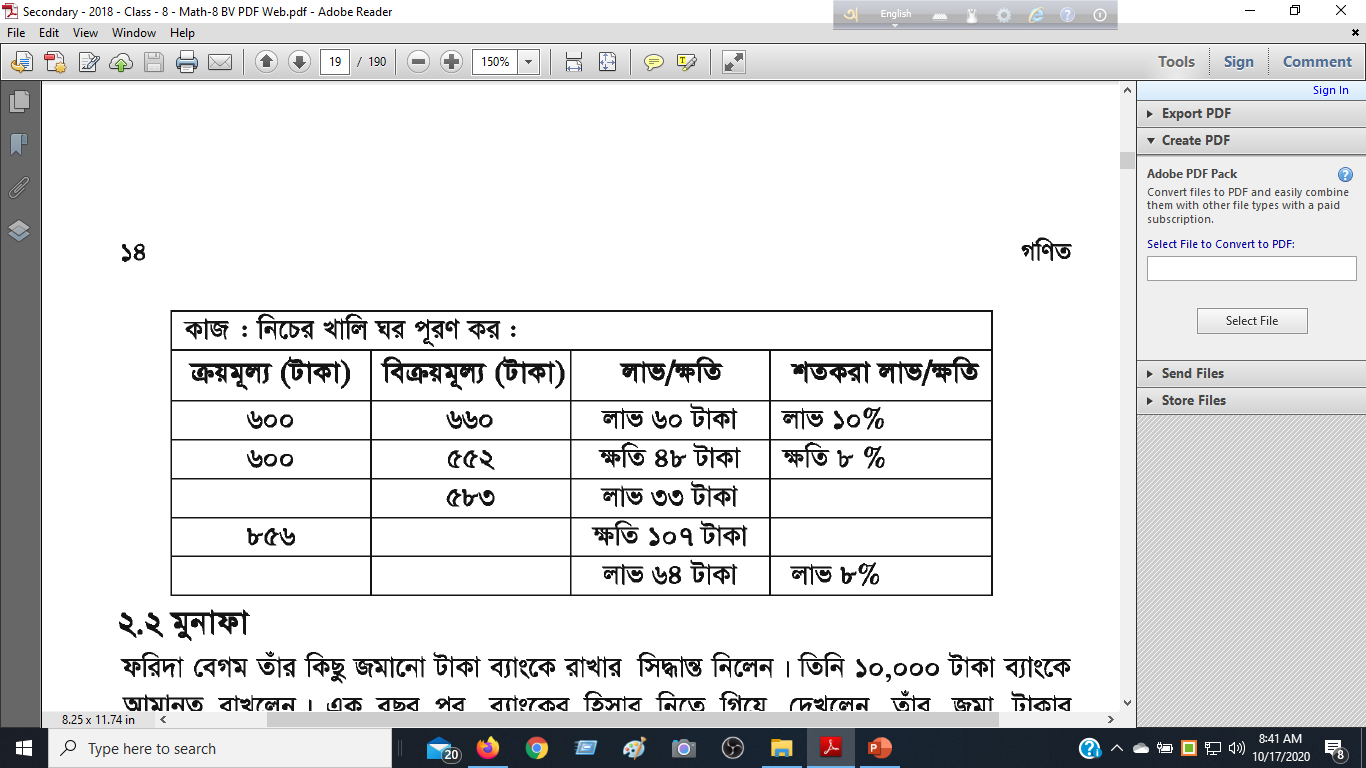 ধন্যবাদ